Mein Lebenslauf
NI3
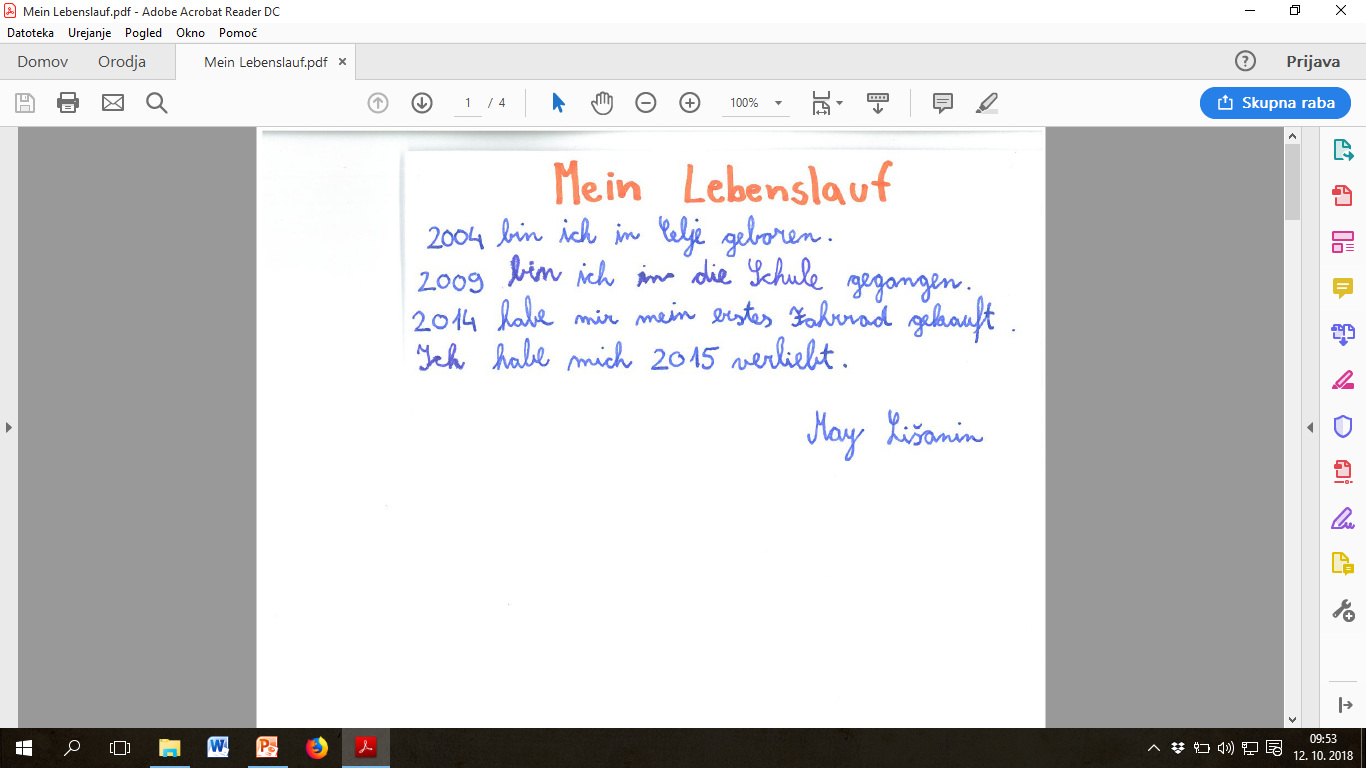 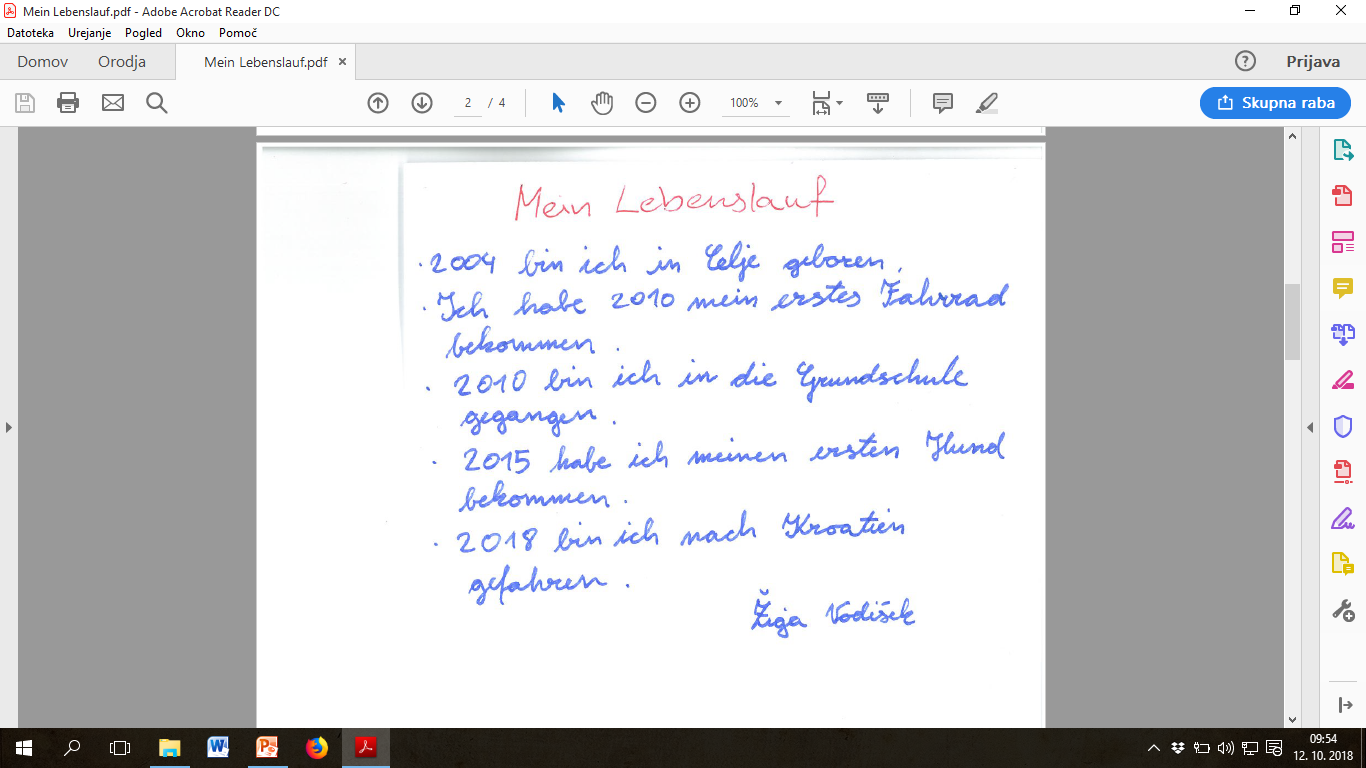 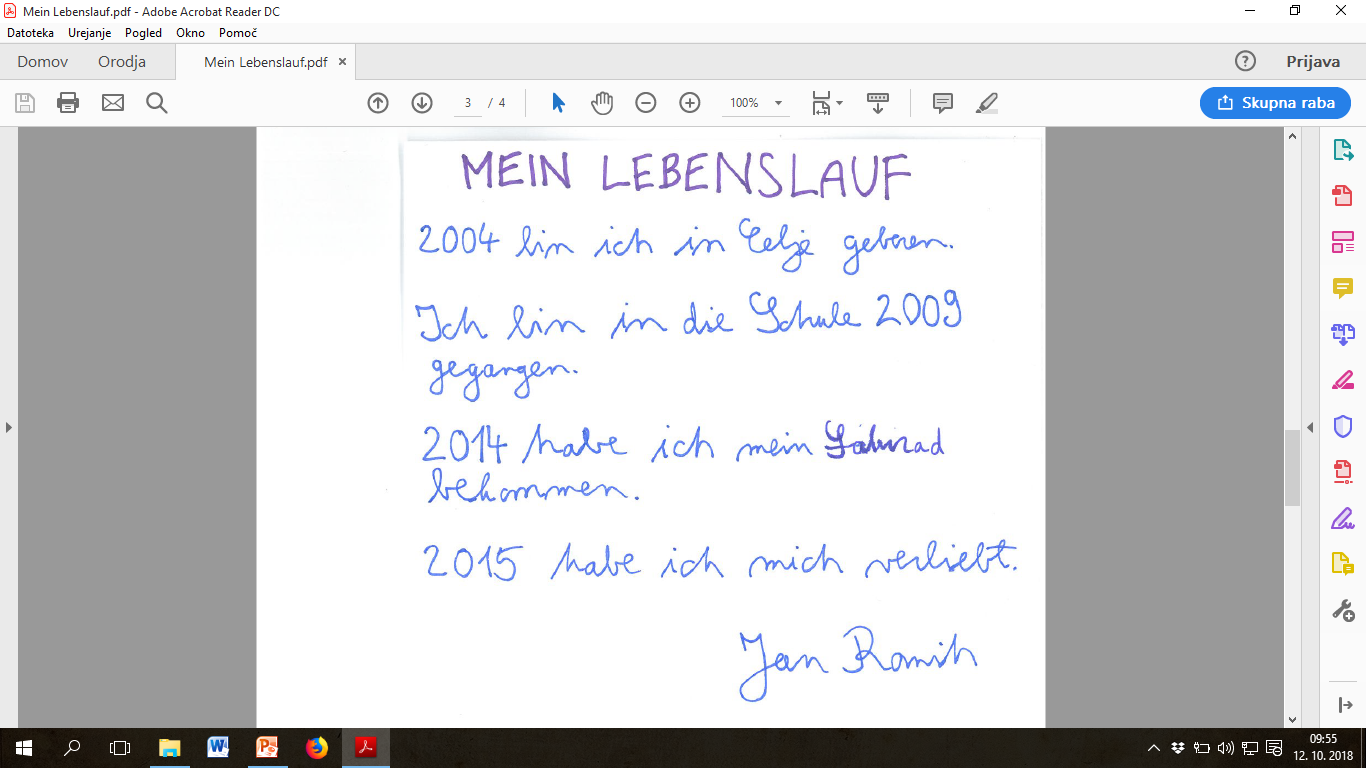 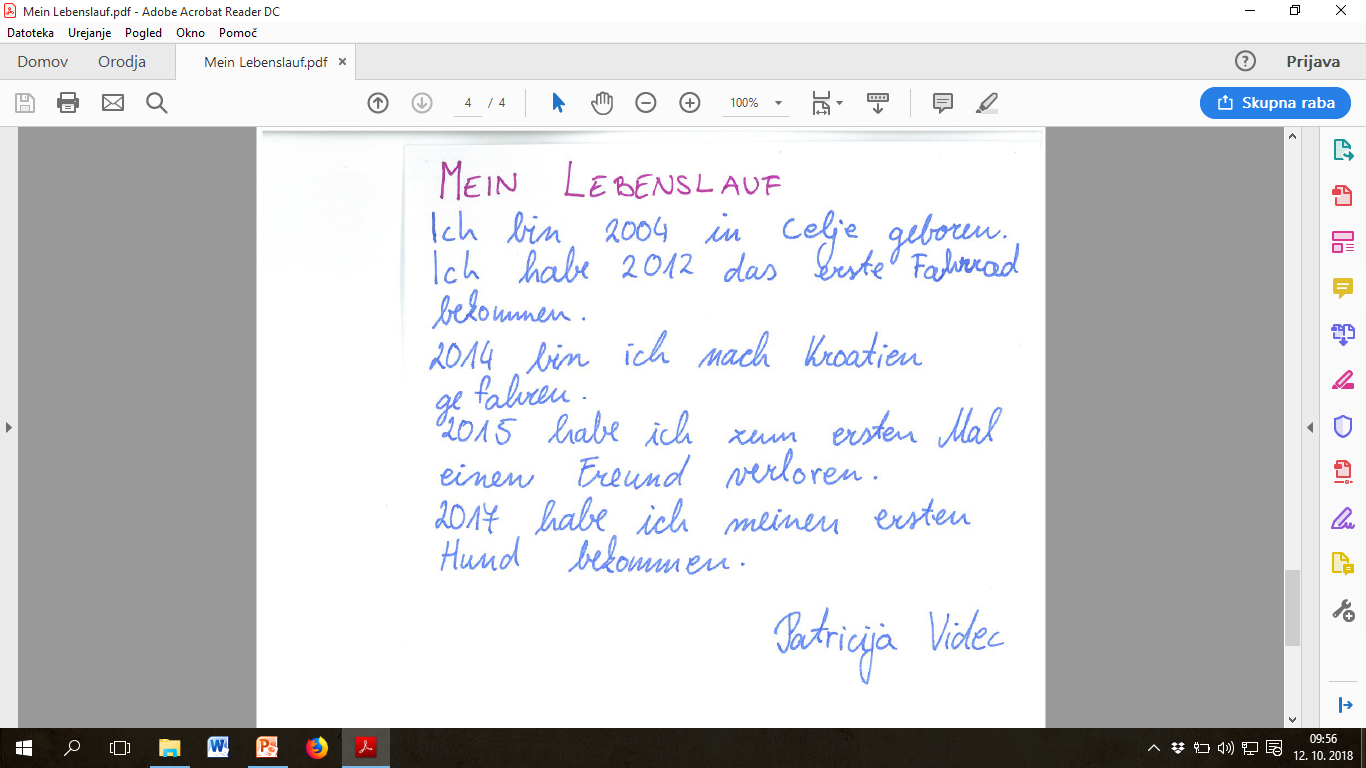